Sociology BBASemester: 3rdLecture No. 12Instructor: Mumtaz HussainUniversity of Sargodha Sb Campus Bhakkar
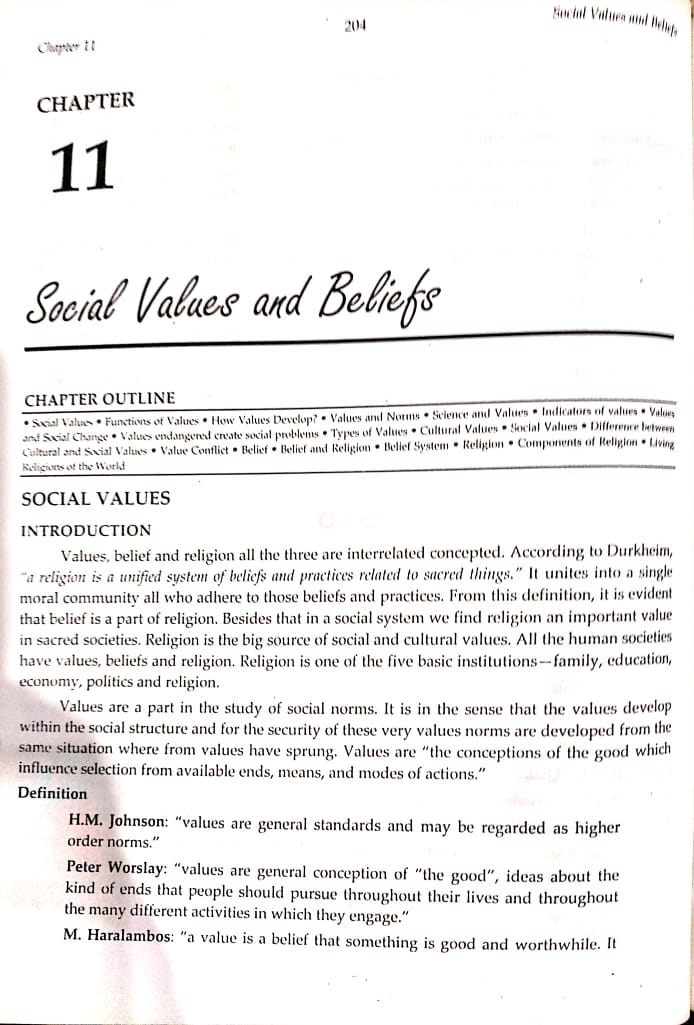 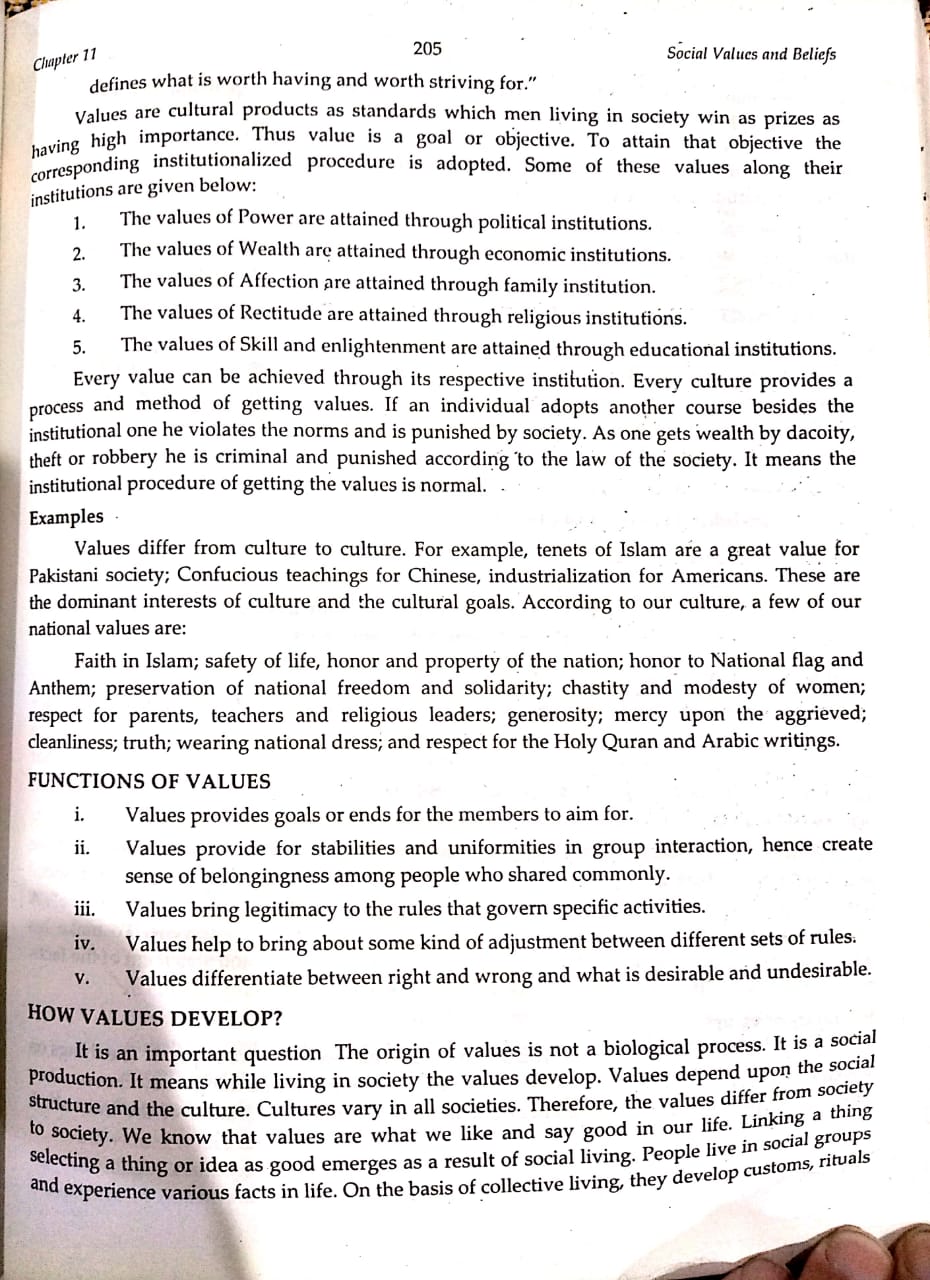 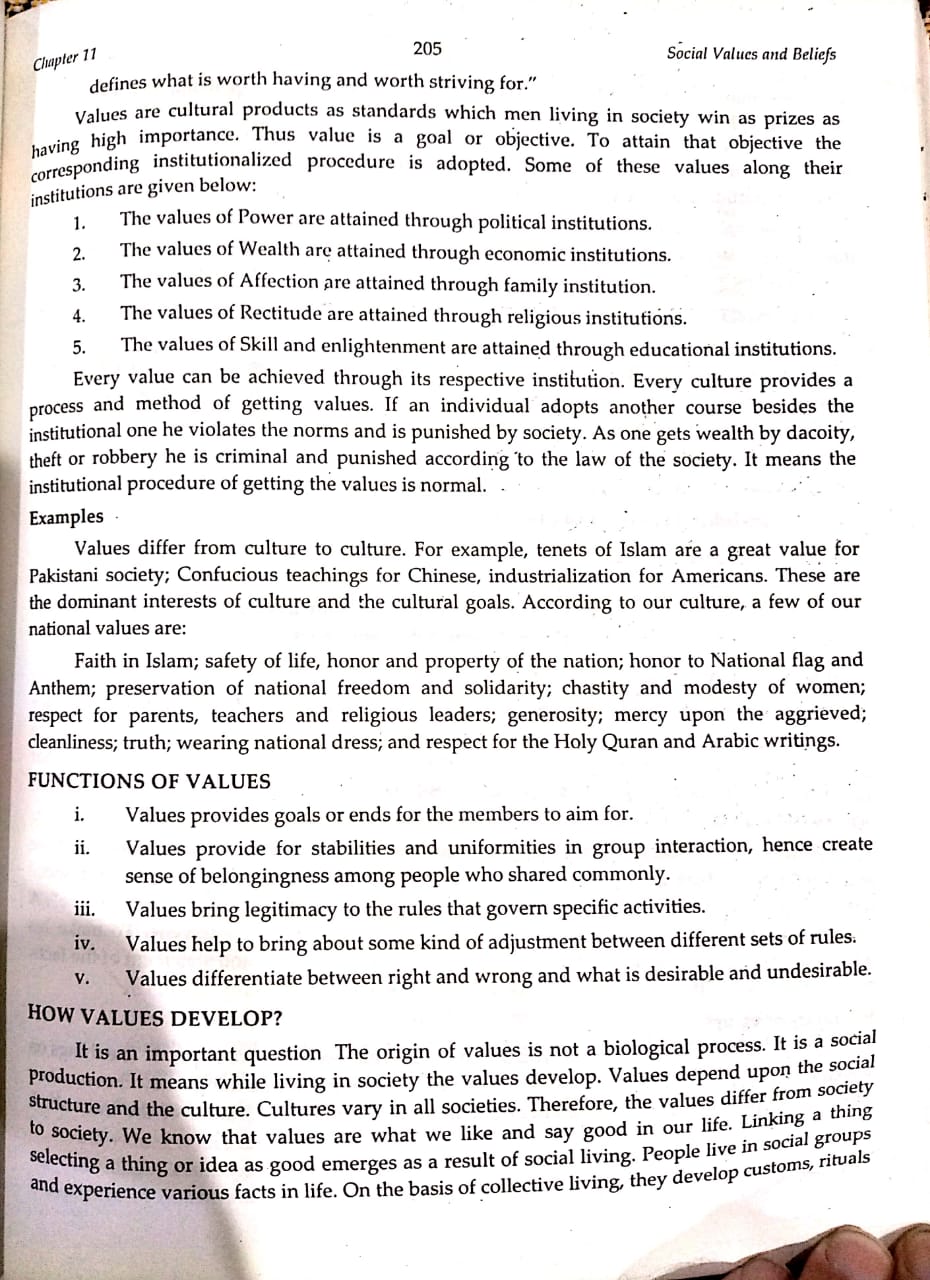 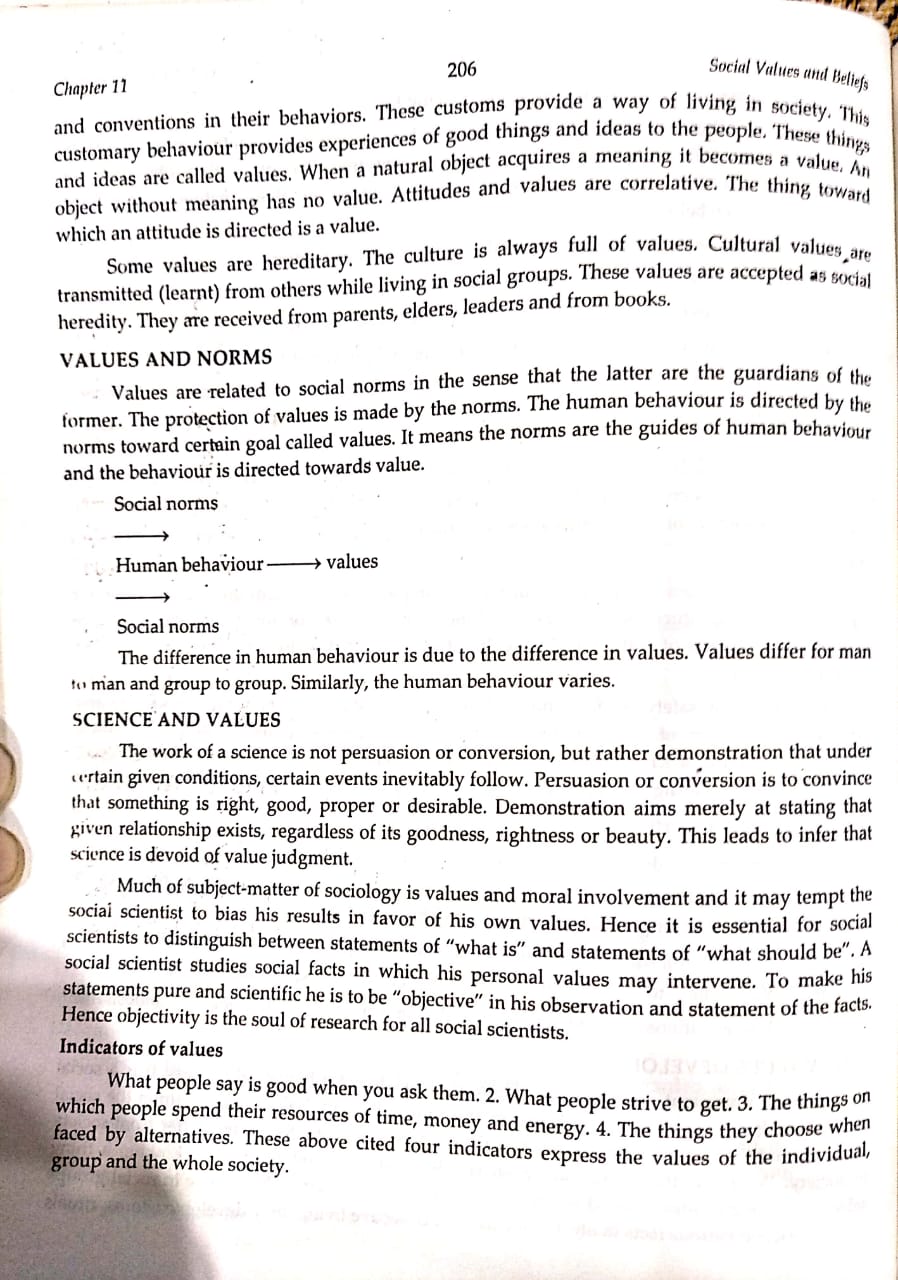 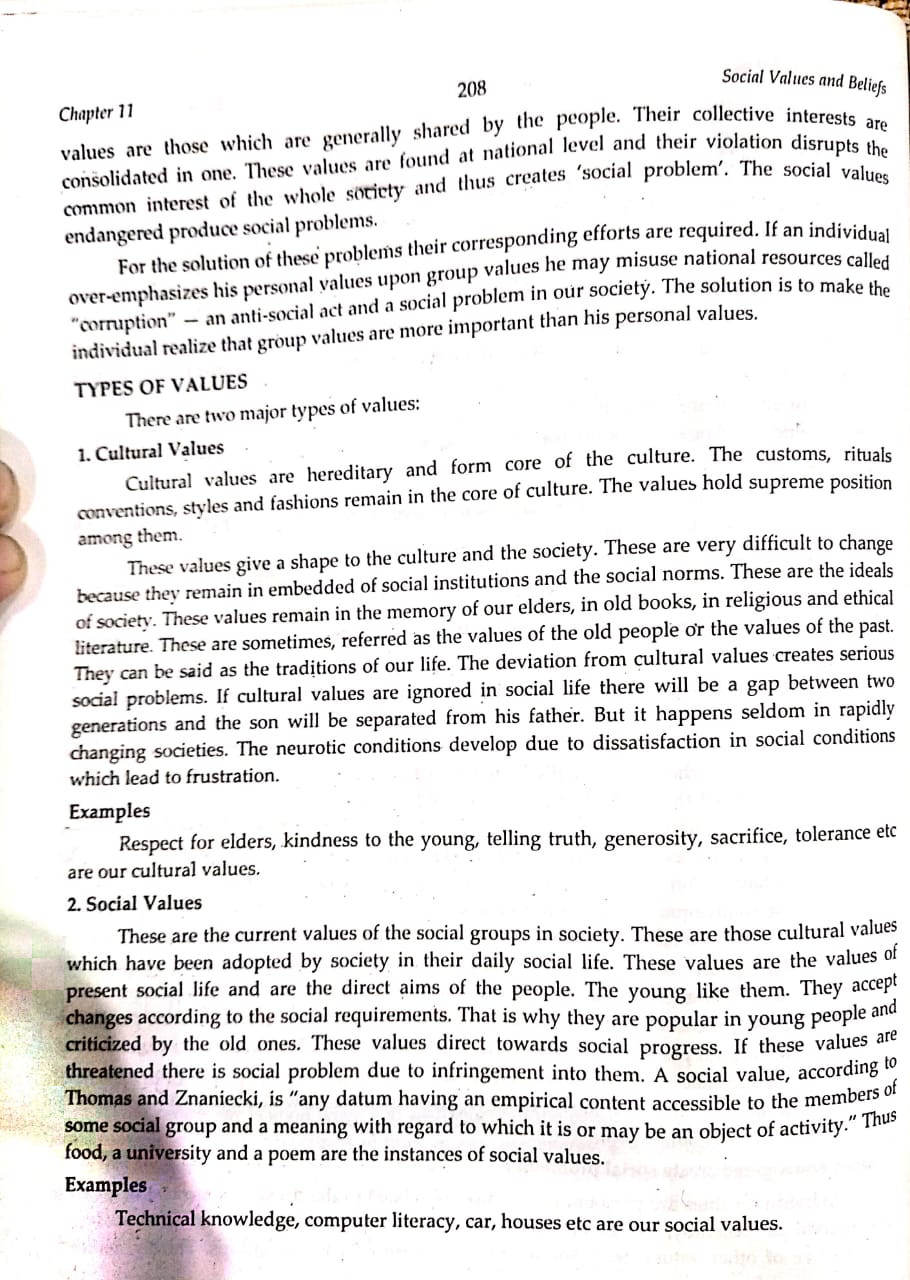 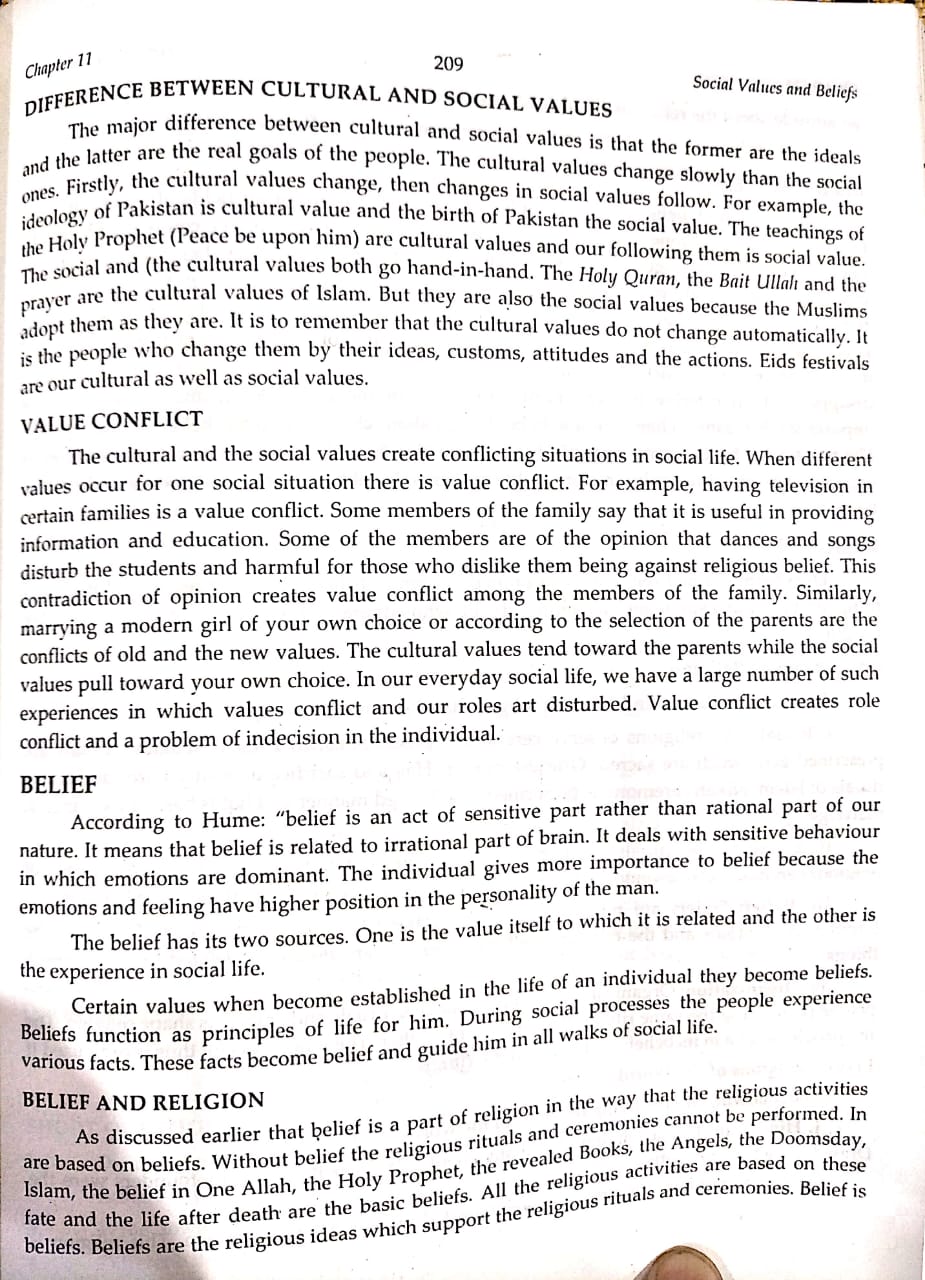 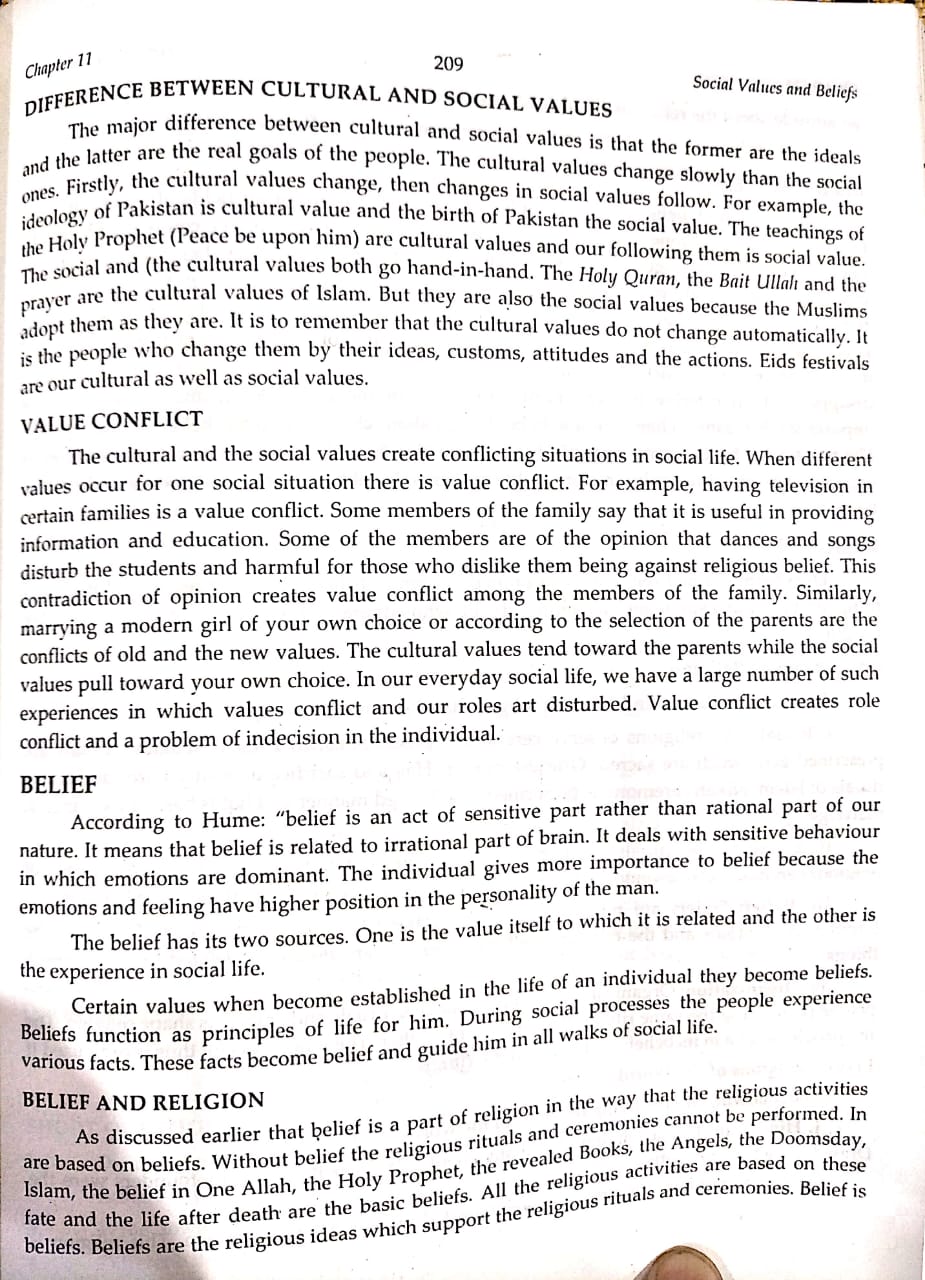 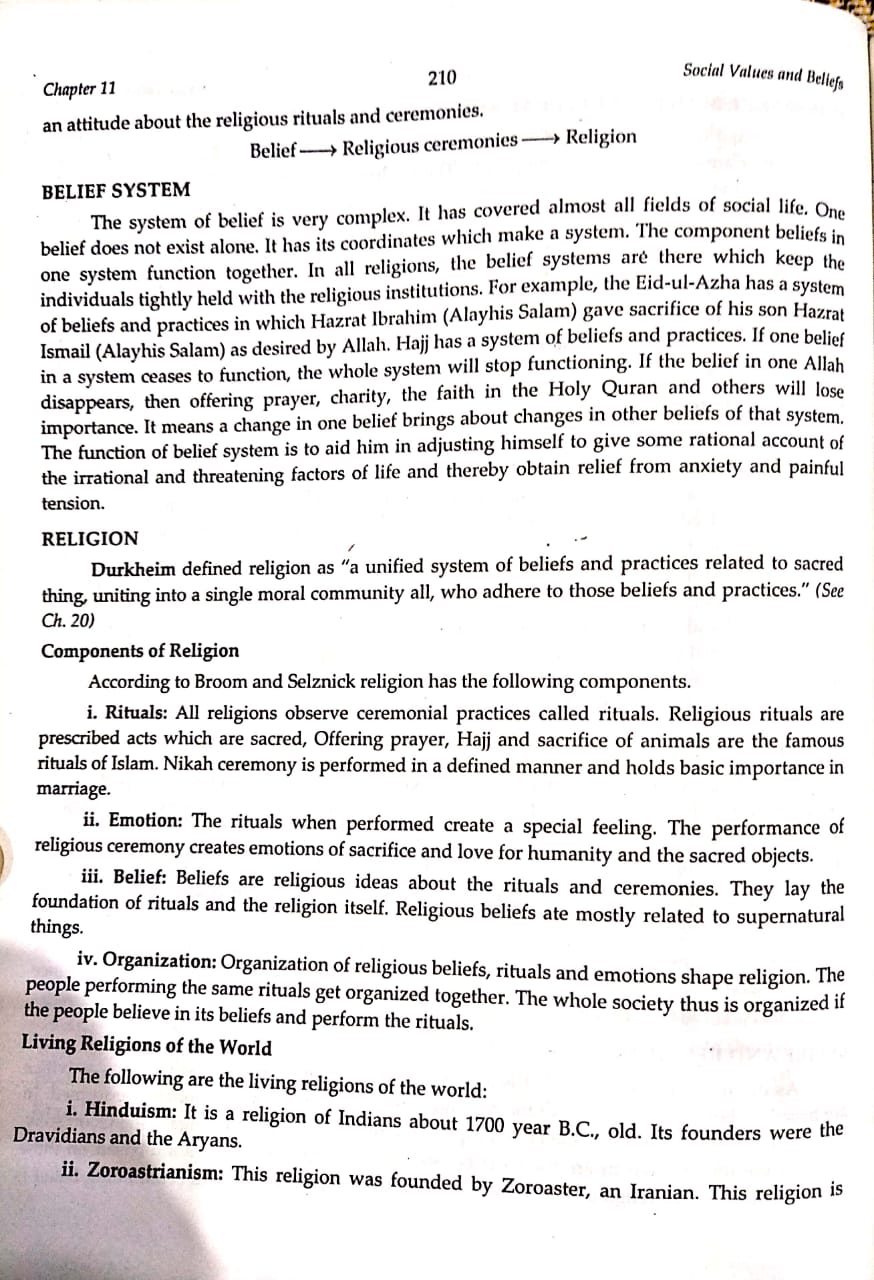 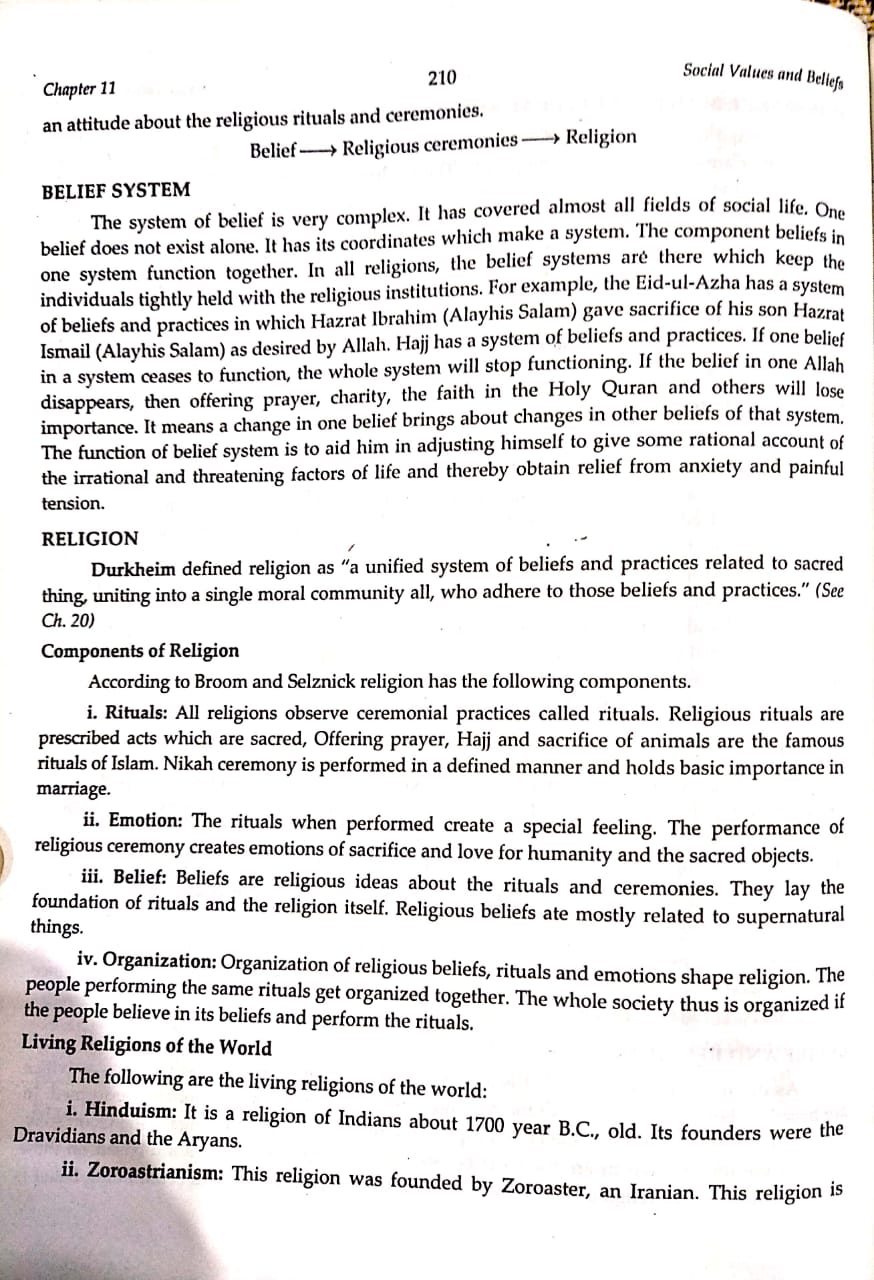 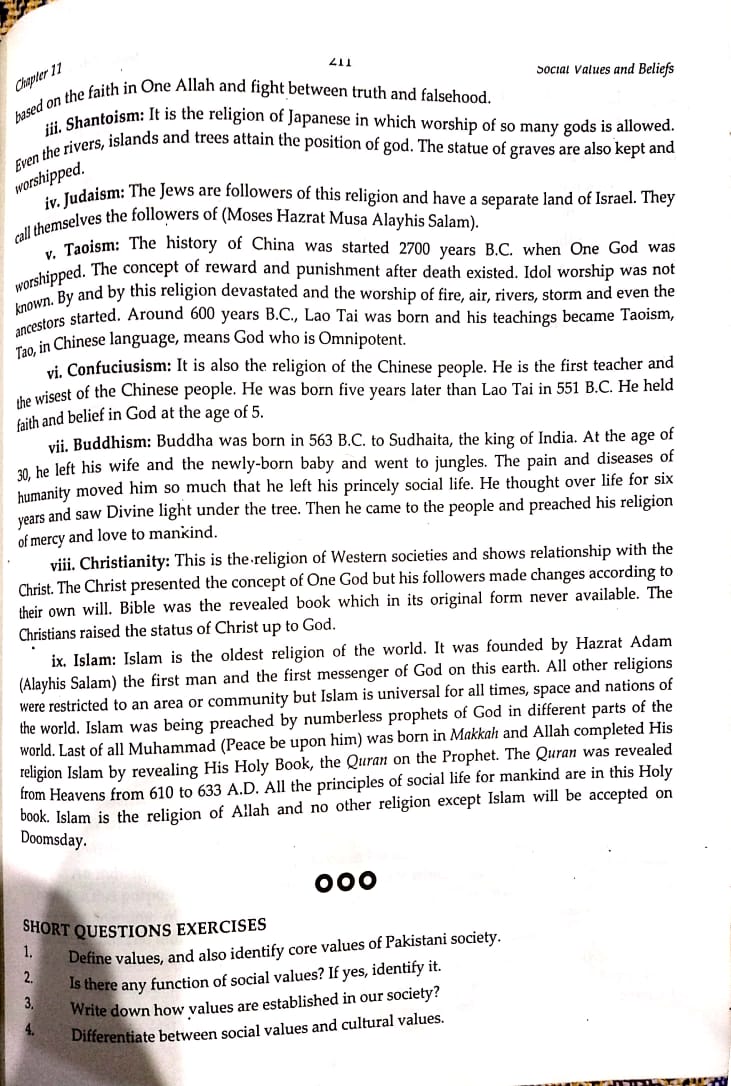 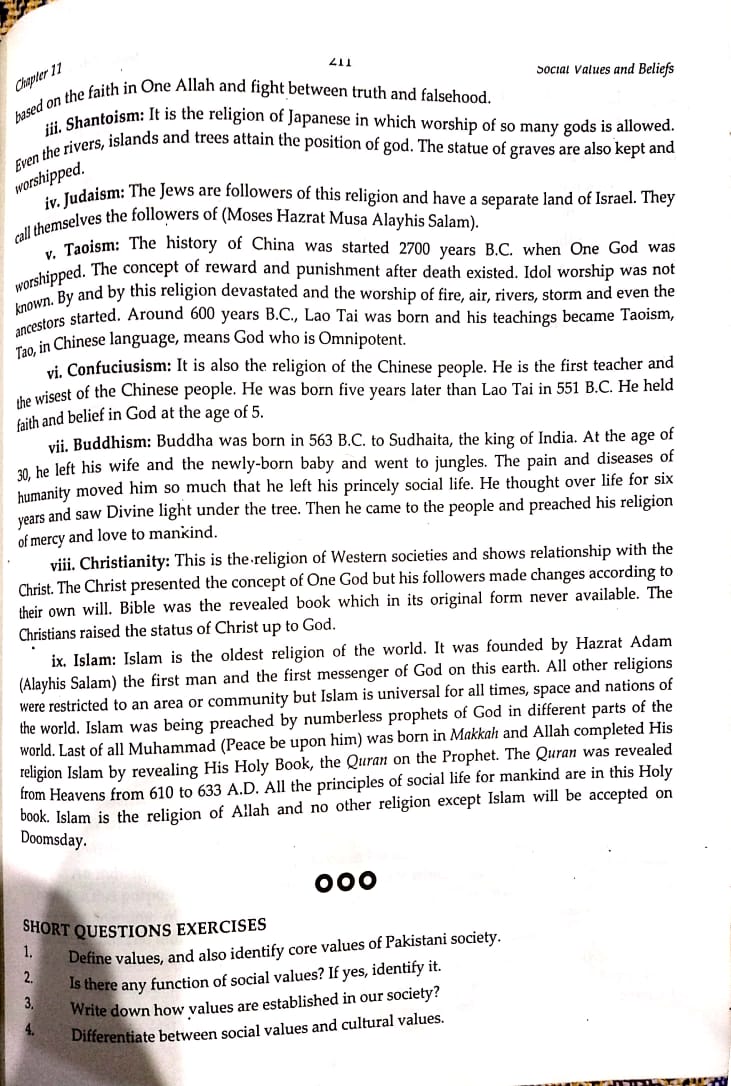 Thank You